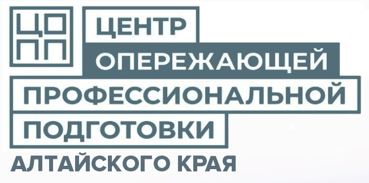 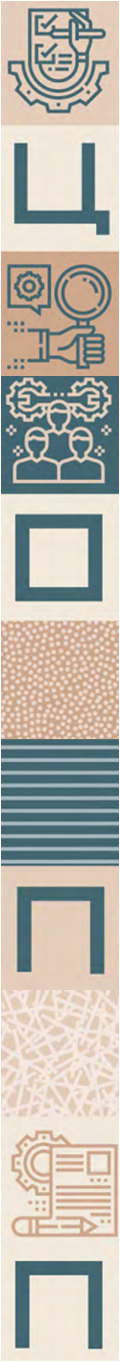 ЦОПП – региональный оператор Алтайского края федерального профориентационного проекта «Билет в будущее»
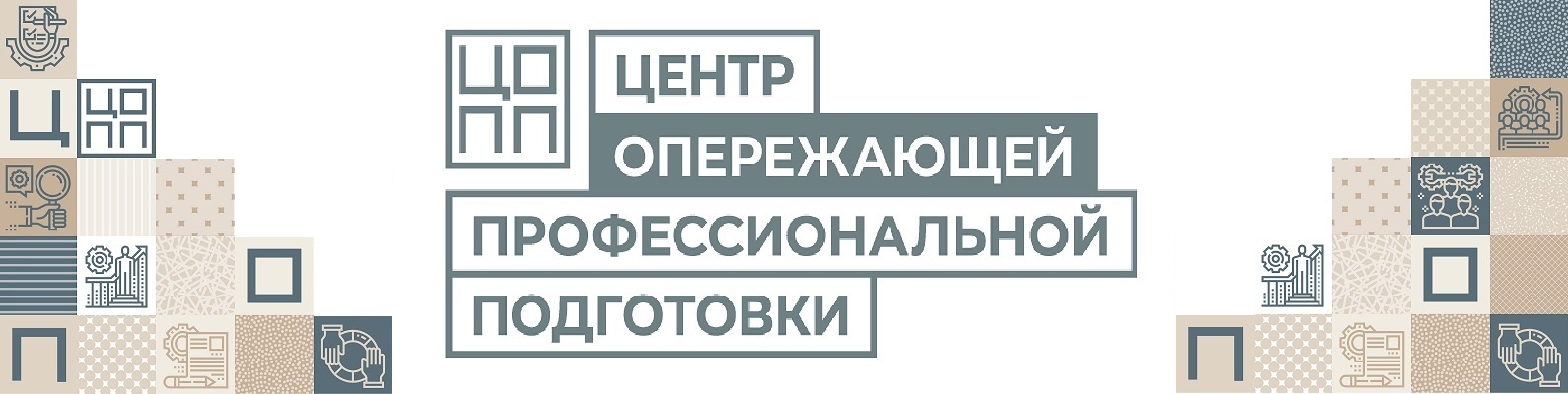 Захарова Александра Вячеславовна
              руководитель ЦОПП АК
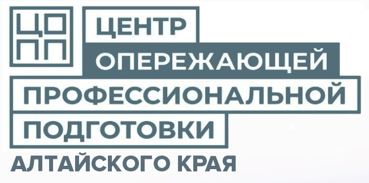 Цель проекта: Построение системной модели содействия профессионального самоопределения обучающихся 6-11 классов
Развитие проекта в 2022 году
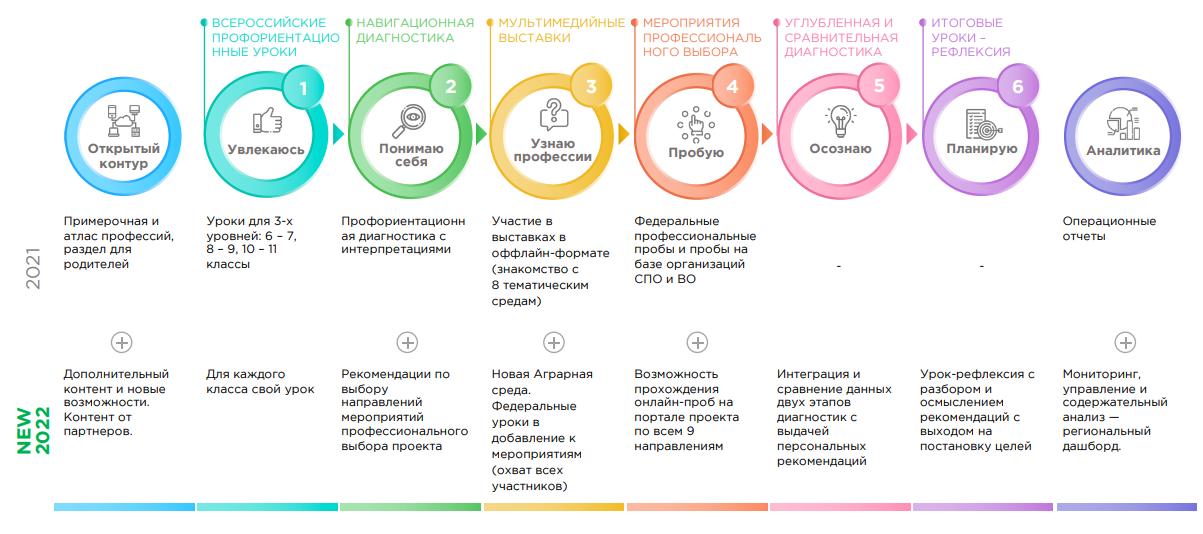 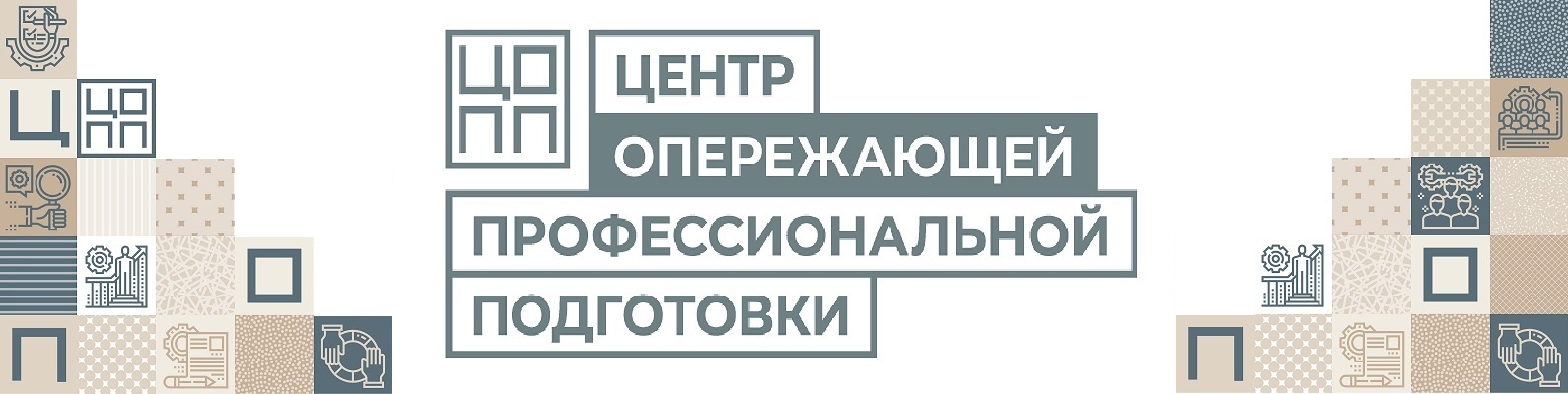 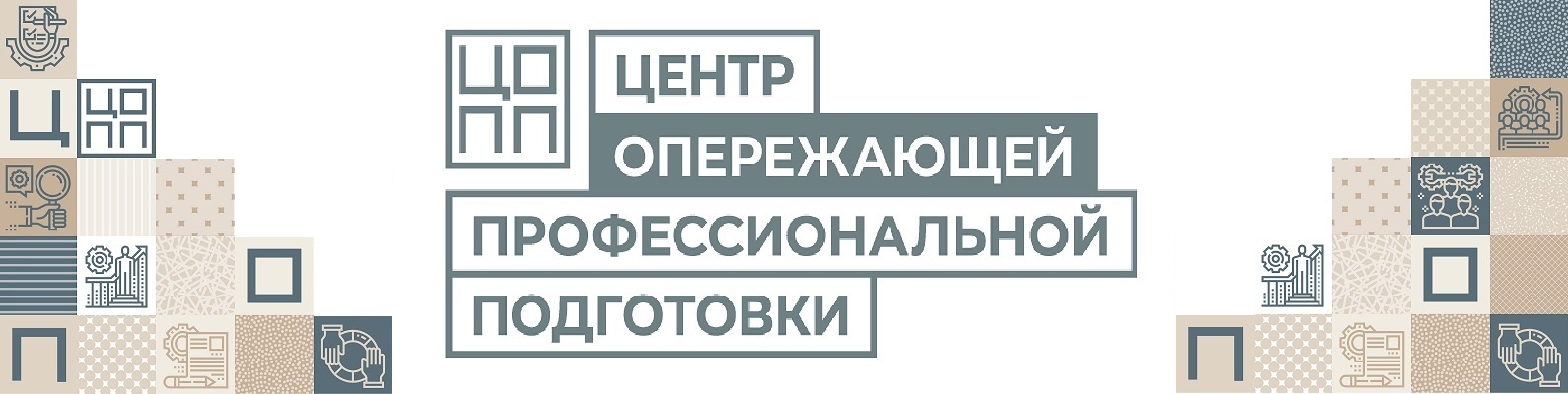 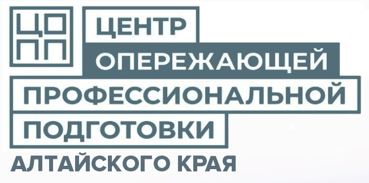 ЦОПП – региональный оператор федерального профориентационного проекта «Билет в будущее»
Участники проекта:
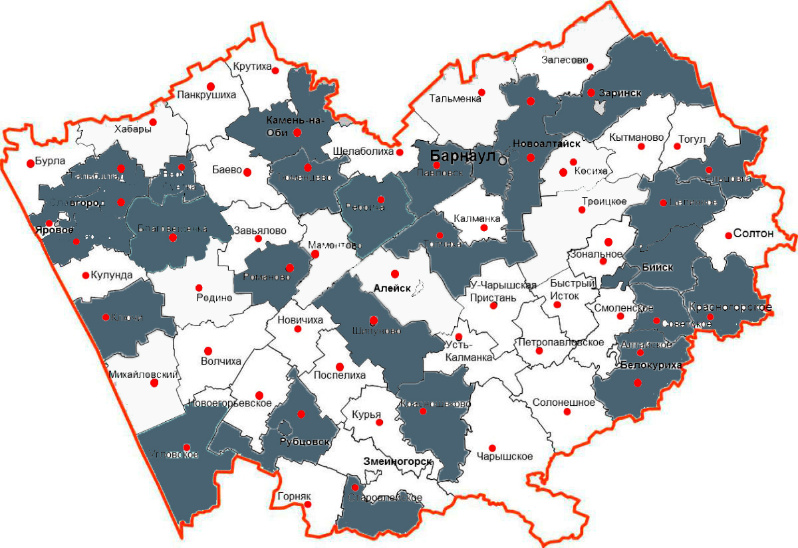 Количество педагогов – навигаторов – 96 чел.;
Прошли повышение квалификации – 70 чел.;

Площадки проведения профессиональных проб:
	ВПО – 6;
	СПО – 34;
	ДО – 3.
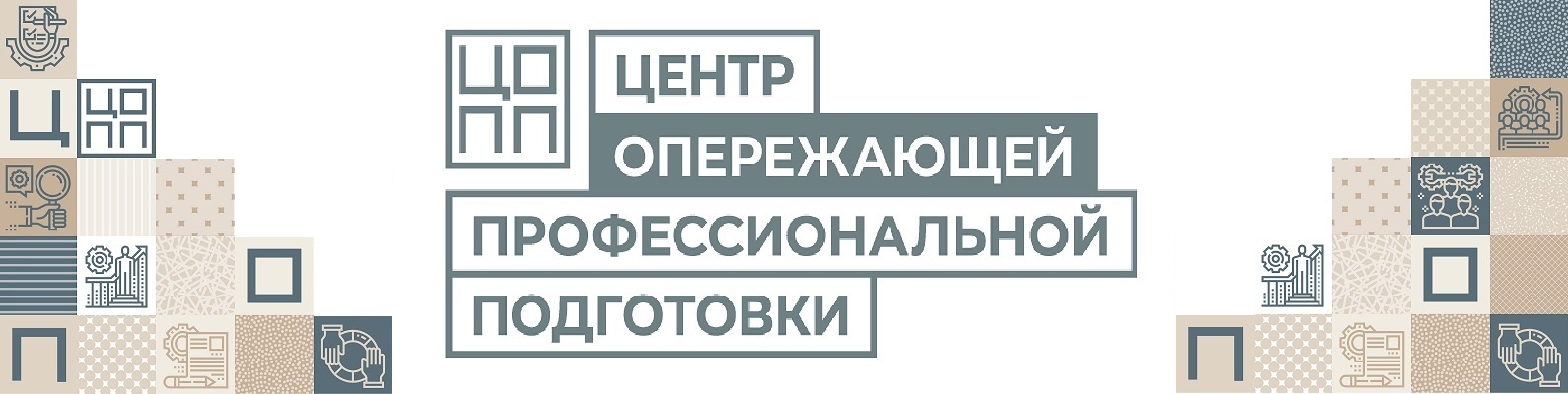 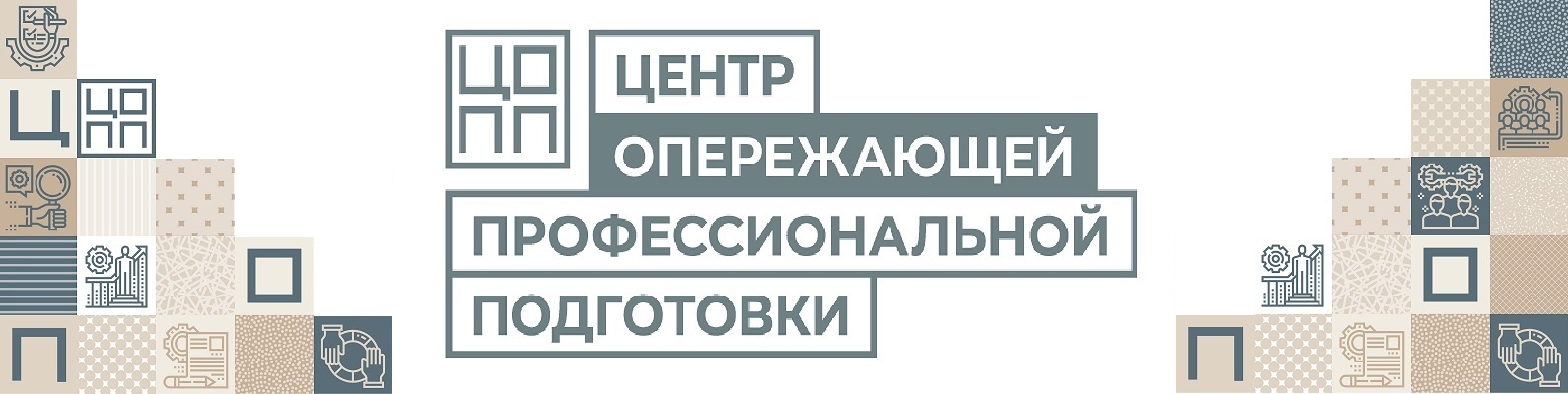 Прошли согласование 257 программ профессиональных проб (из 43 ПОО)
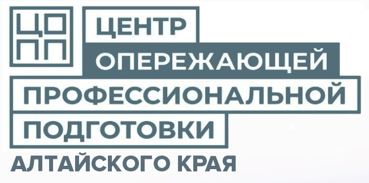 ЦОПП – региональный оператор федерального профориентационного проекта «Билет в будущее»
Участие обучающихся 6-11 классов в том числе с ОВЗ
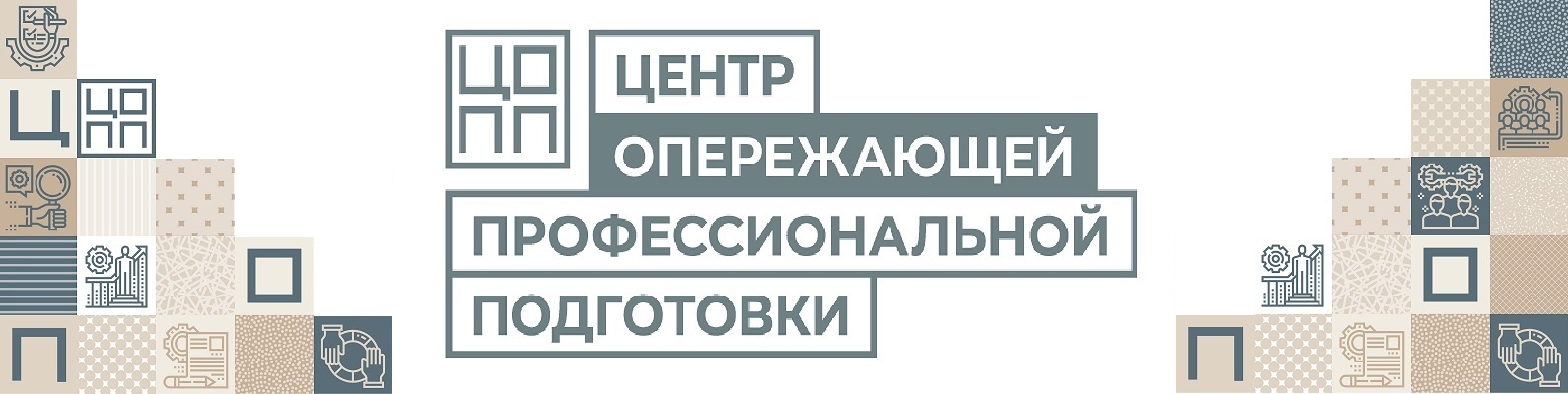 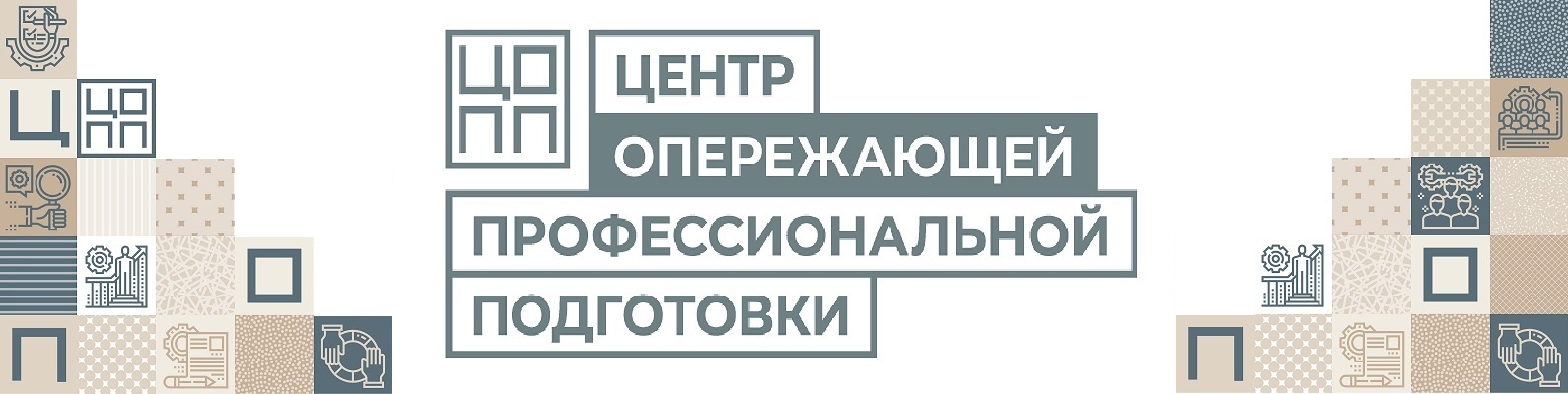 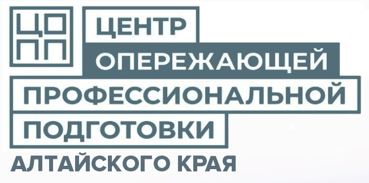 ЦОПП – региональный оператор федерального профориентационного проекта «Билет в будущее»
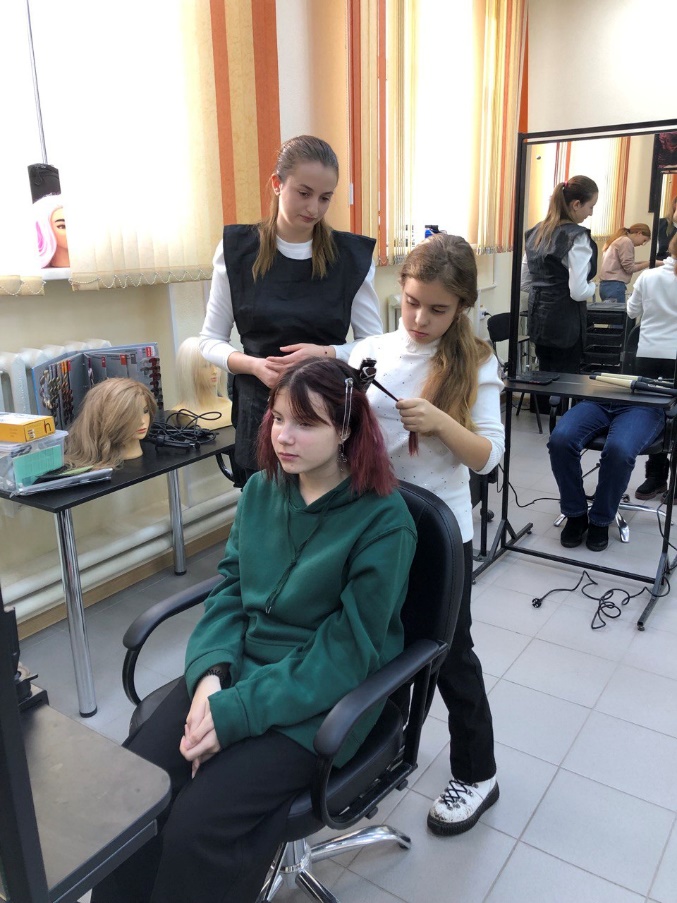 Участие обучающихся 6-11 классов в том числе с ОВЗ
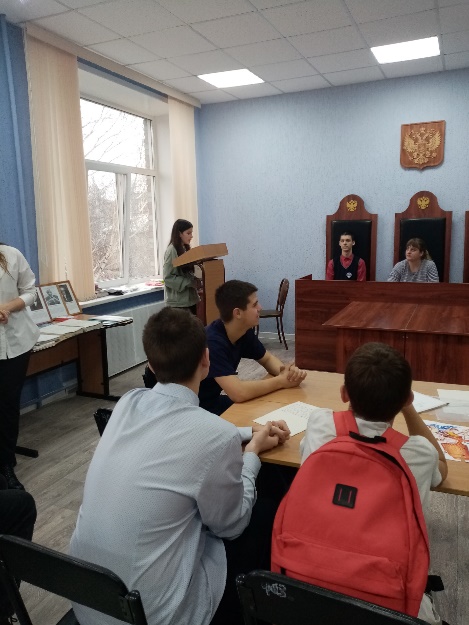 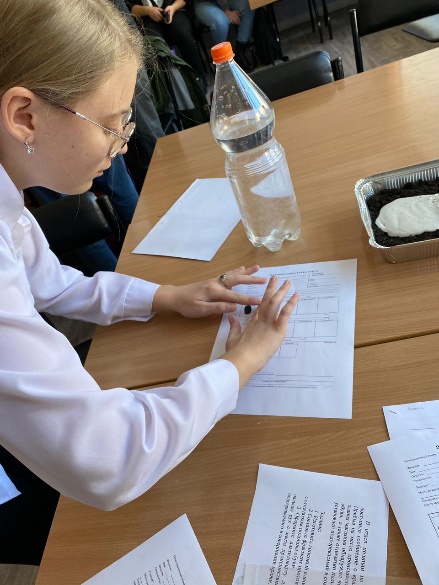 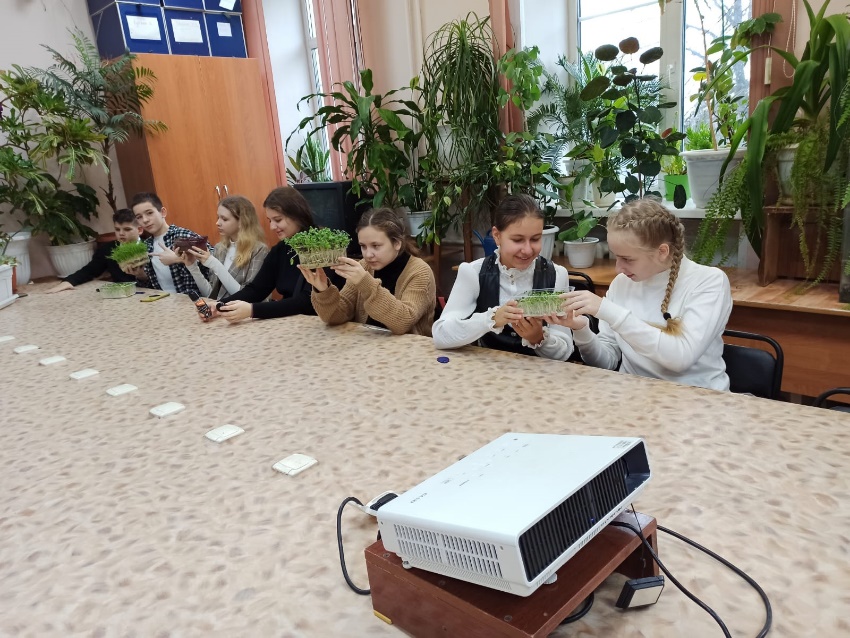 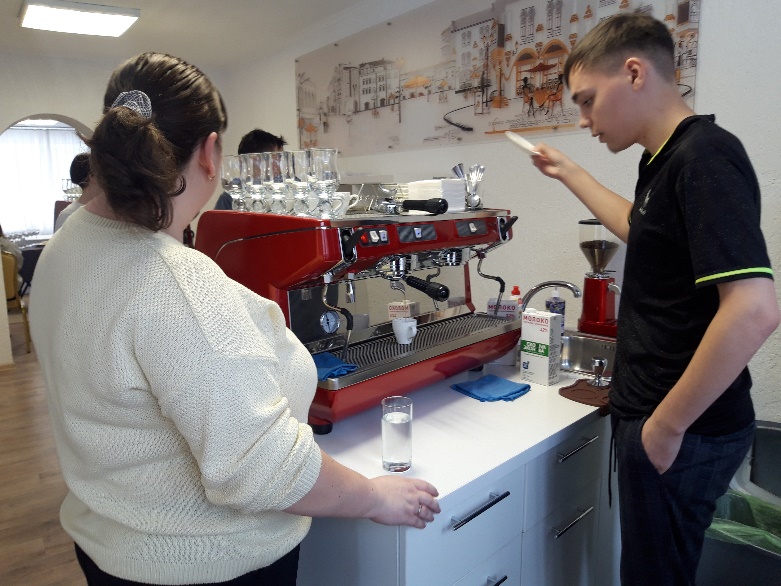 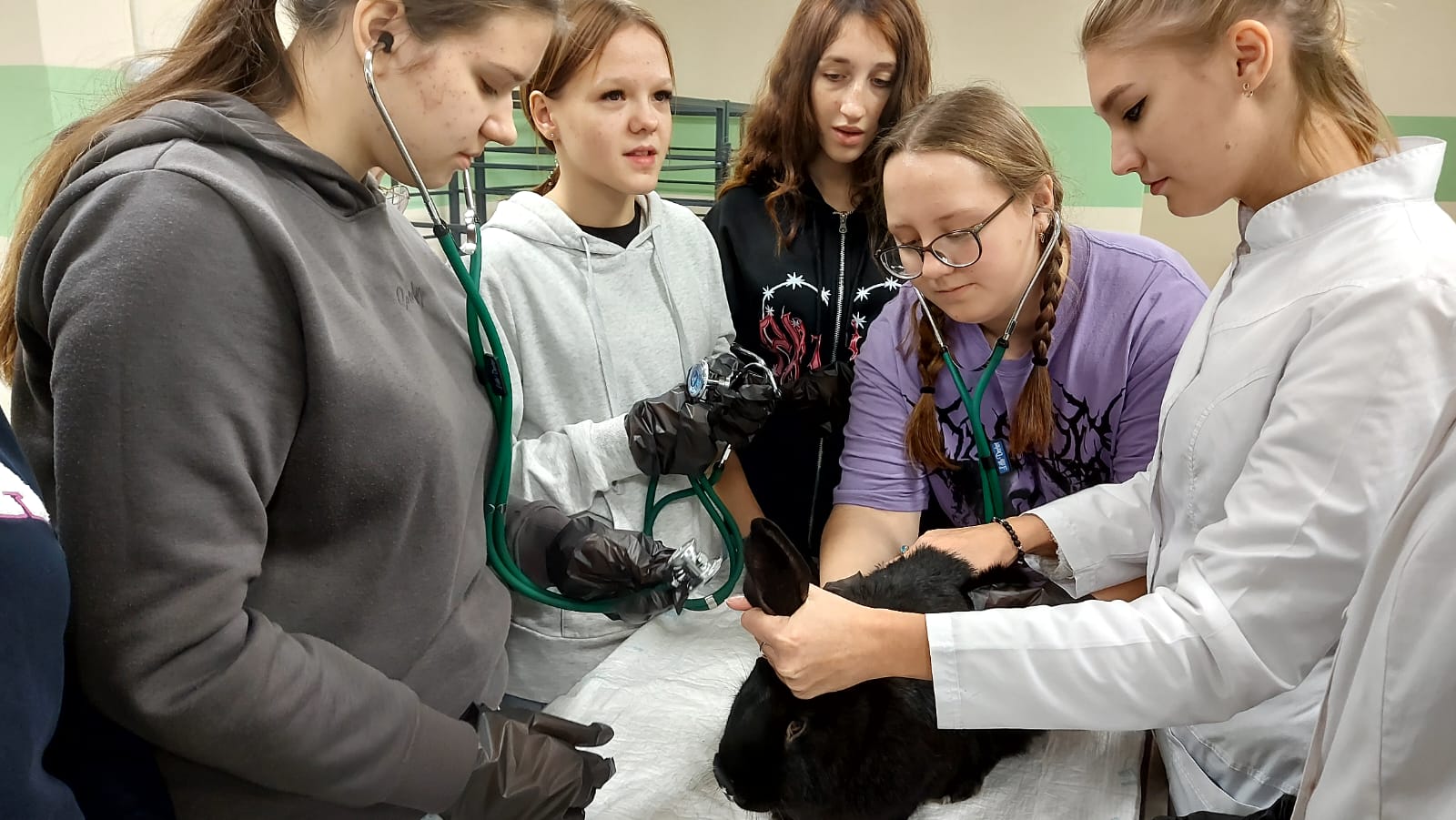 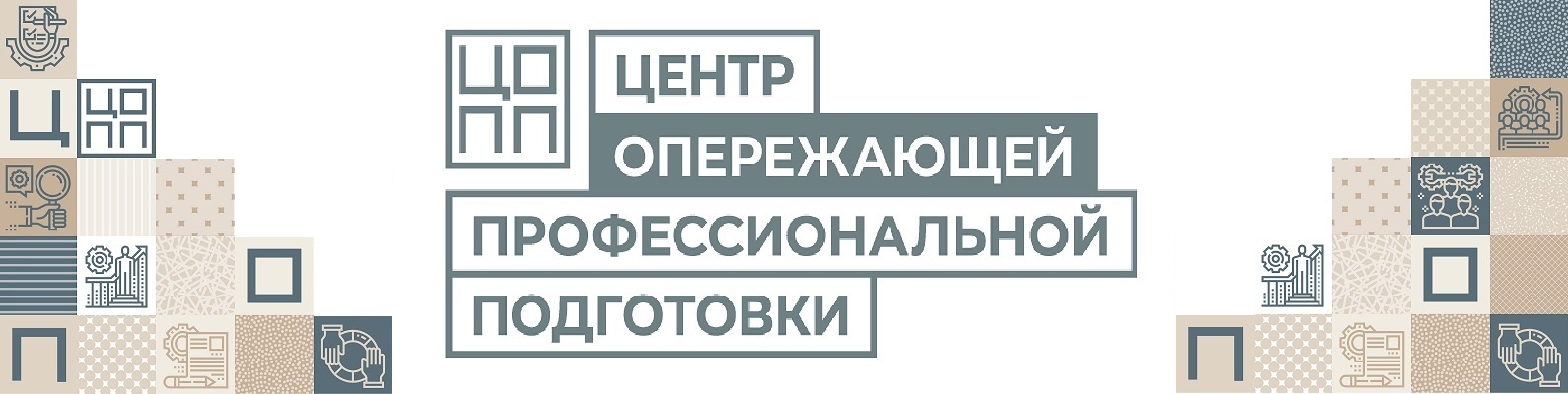 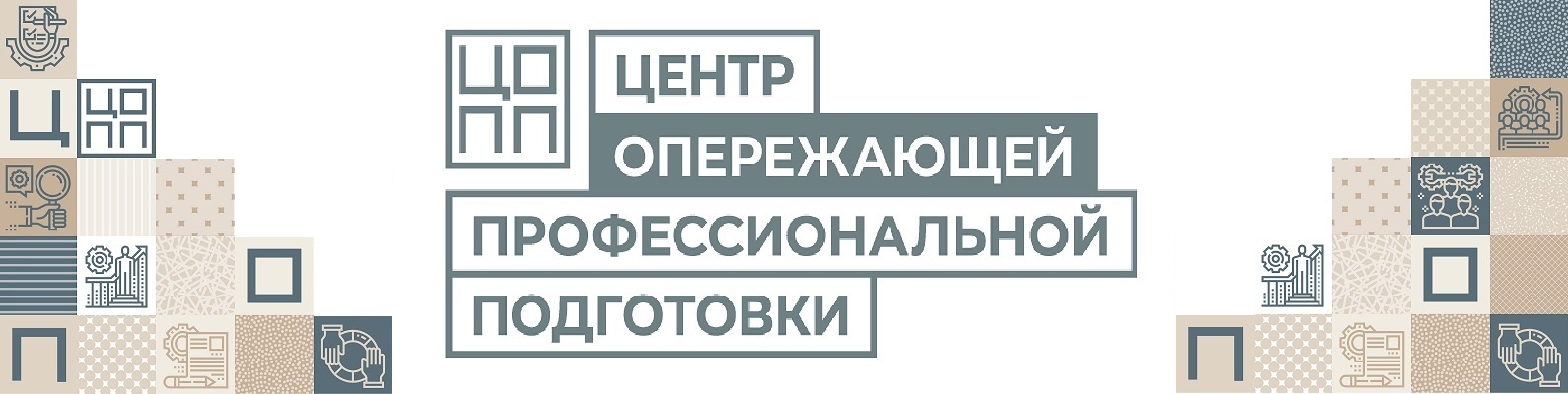 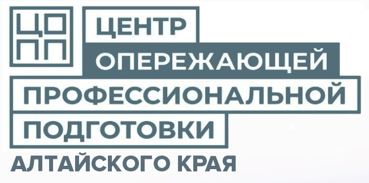 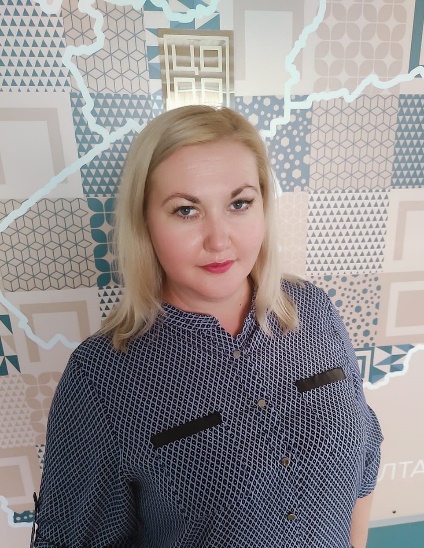 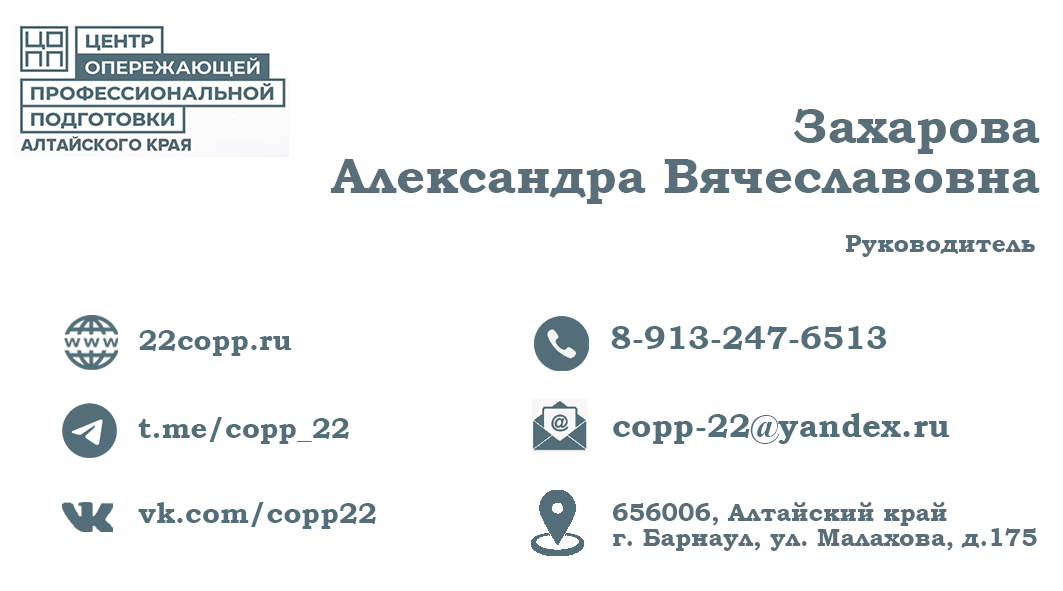 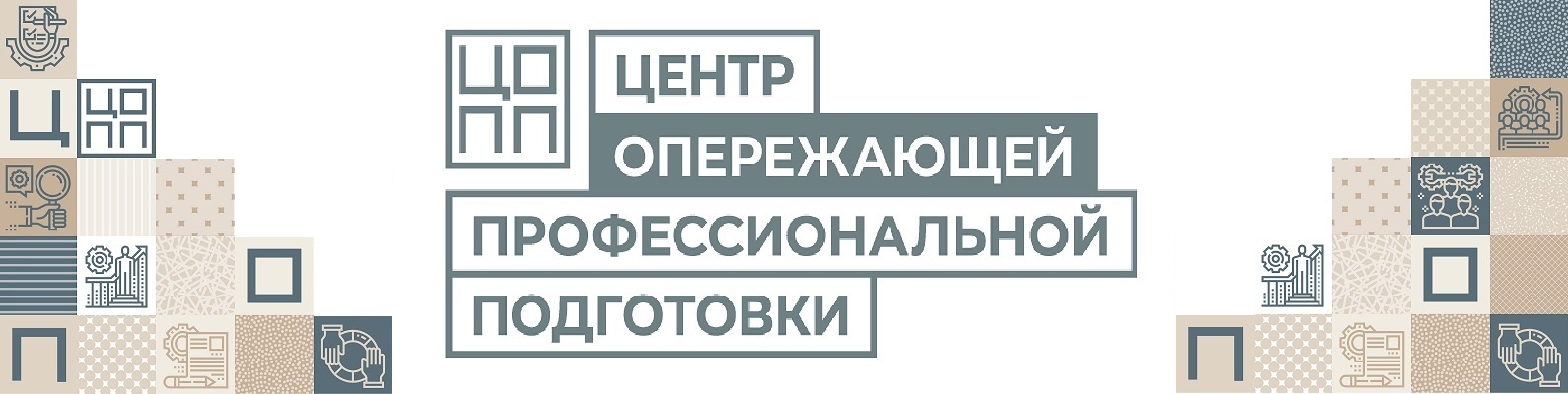 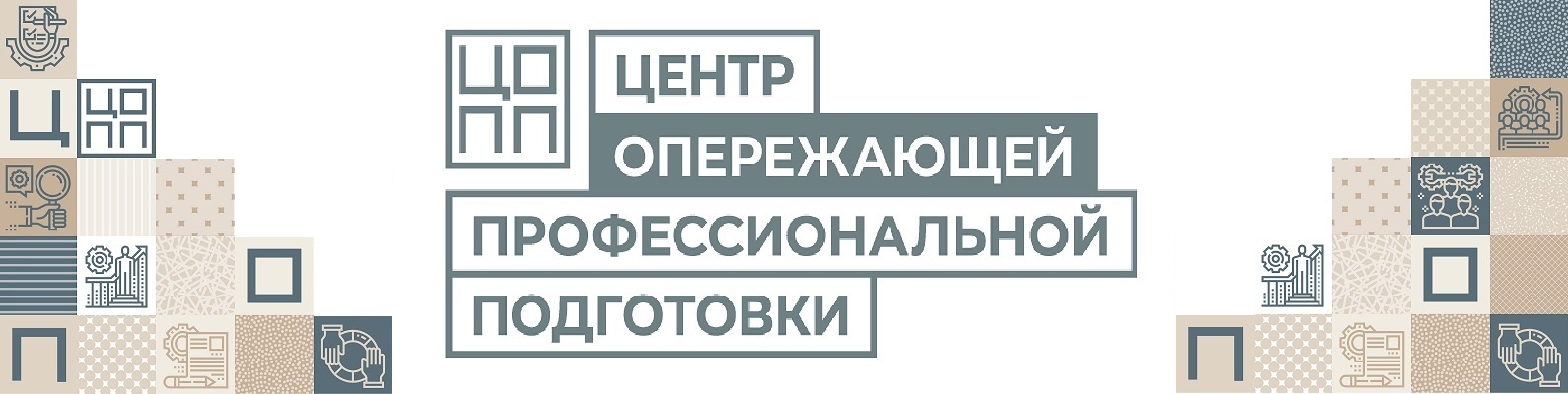 Спасибо за внимание!